Alber Einstein
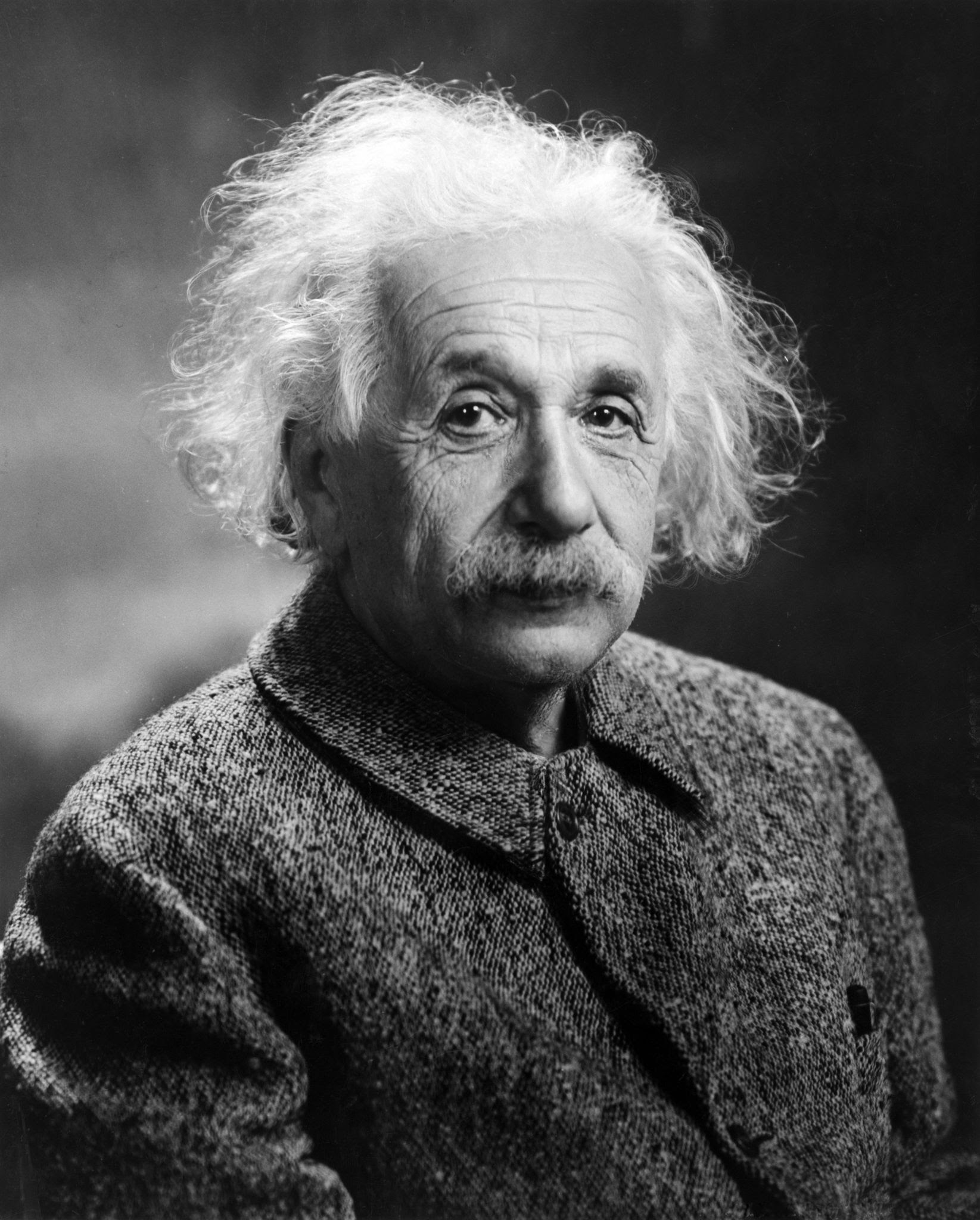 1879-1955
Allemand
E=mc²
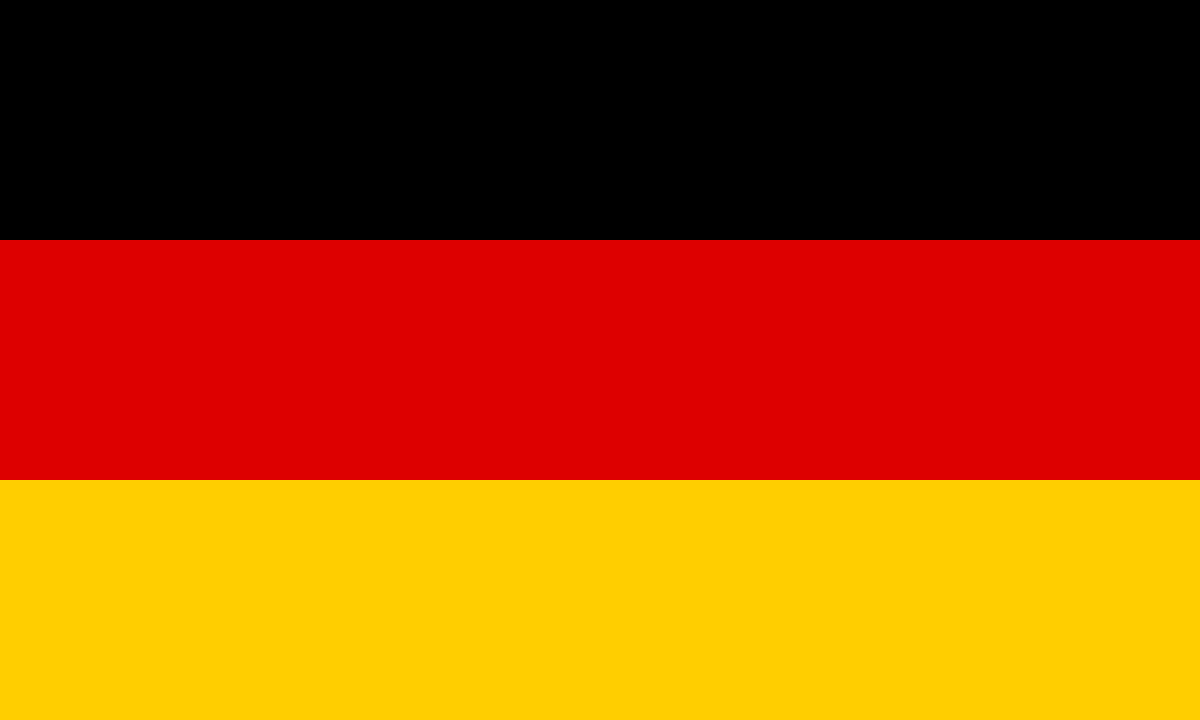 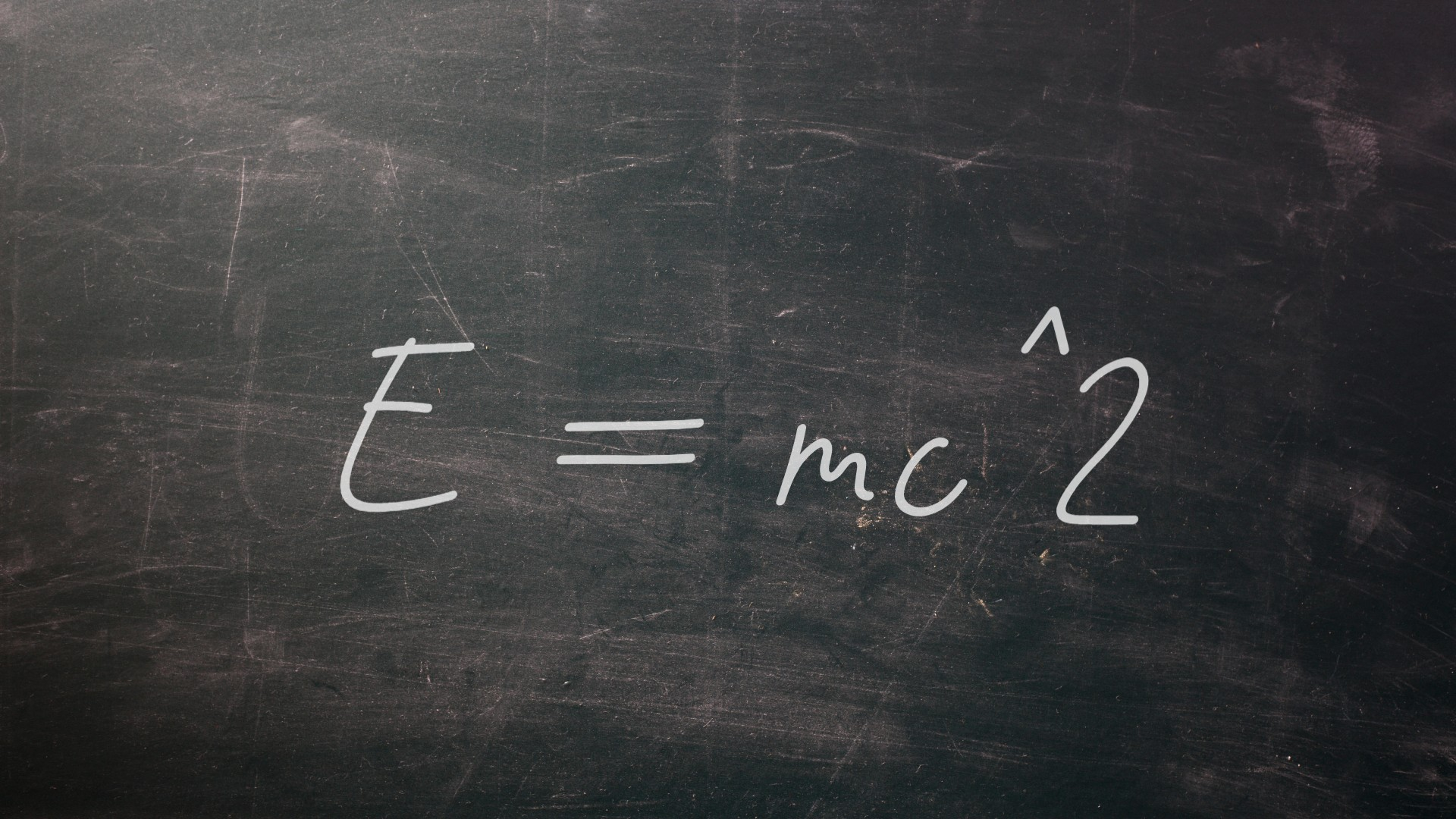